разминка
Подобрать Антонимы к словам
хорошо
много
большой
можно
здесь
давать
далеко
трудно
быстро
вперед
часто
свободен
чистый
лучше
открыть
жарко
надеть
достоинства
Подобрать синонимы к словам
отличный
ужасный
секрет
обратно
заметить
спешить
прекратить
серьезный
необходимо
Официальную лексику переделать в разговорную
совершить
следует
выполнить
приобрести
предъявлять
предоставлять
присутствовать
следовательно
сопоставить
прибыть
поручение
Международный контракт / договор
СОДЕРЖАНИЕ МЕЖДУНАРОДНОГО КОНТРАКТА
ПРЕАМБУЛА (ВВОДНАЯ ЧАСТЬ)
СУЩЕСТВЕННЫЕ УСЛОВИЯ
ОБЫЧНЫЕ УСЛОВИЯ
ПРОЧИЕ УСЛОВИЯ
ПРЕАМБУЛА
Вид договора:
купля-продажа
поставки
договор дарения
Дата и место подписания договора
Полные наименования обеих сторон
Ф.И.О для физического лица
Наименование организации для юридического лица
Адреса
Контакты
СУЩЕСТВЕННЫЕ УСЛОВИЯ КОНТРАКТА
- это такие условия договора, которые стороны обязаны включить договор для его легитимности (т.е. в соответствии с законом)
ОБЫЧНЫЕ и ПРОЧИЕ УСЛОВИЯ
Комплексность товара
Условия поставки товара
Форма расчета
Порядок расчетов
Ответственность сторон
Форс-мажор
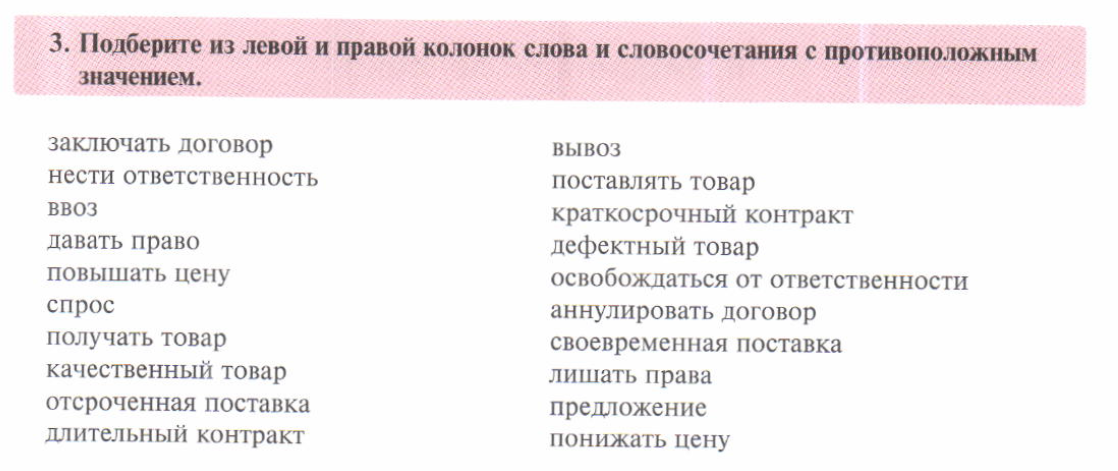 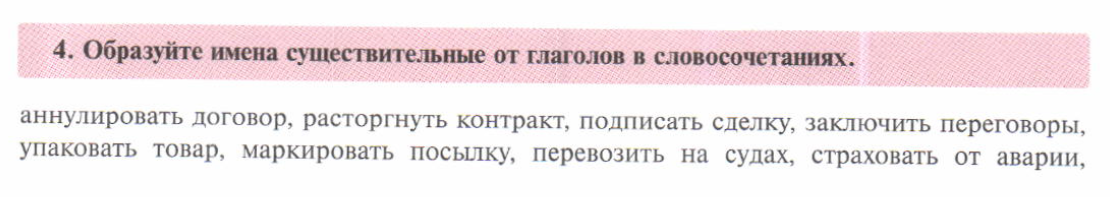 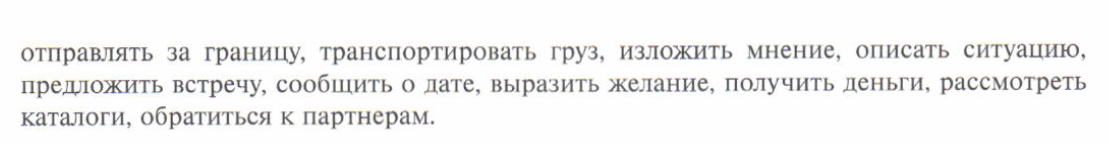 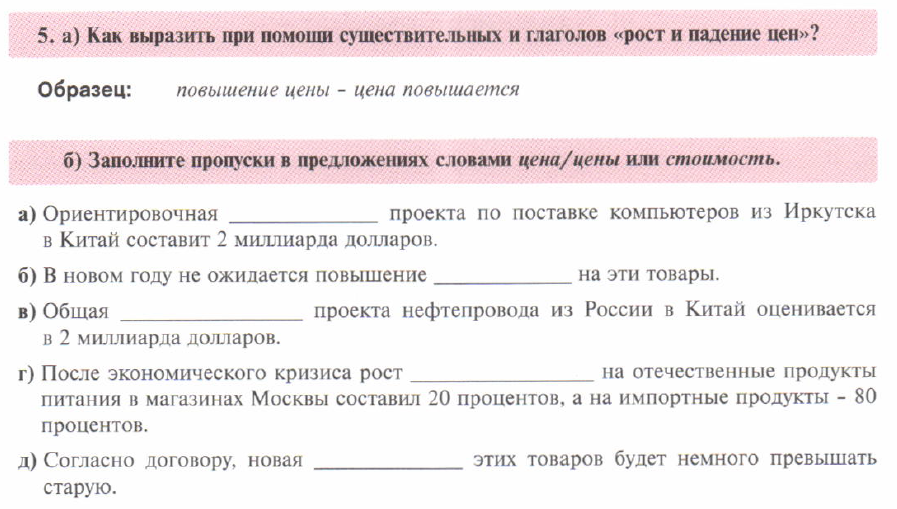 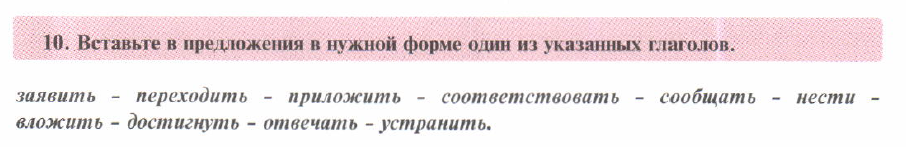 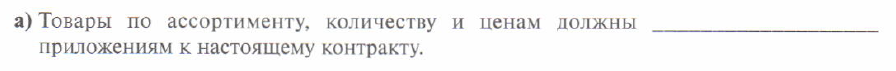 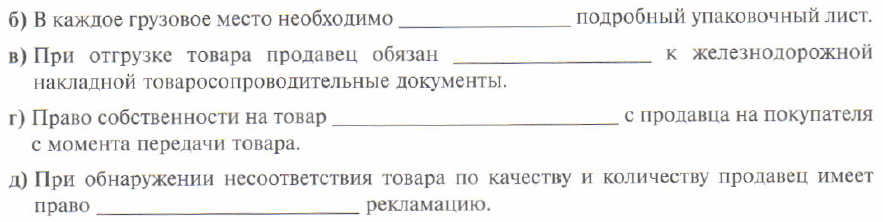 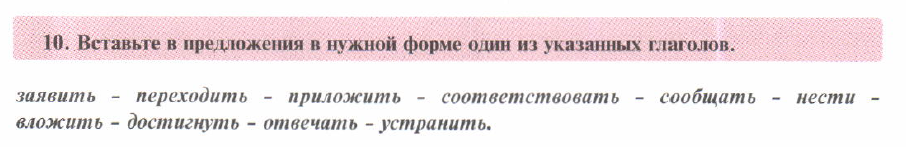 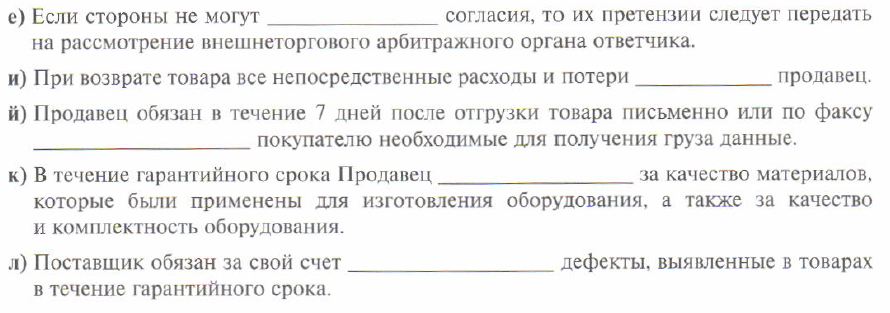 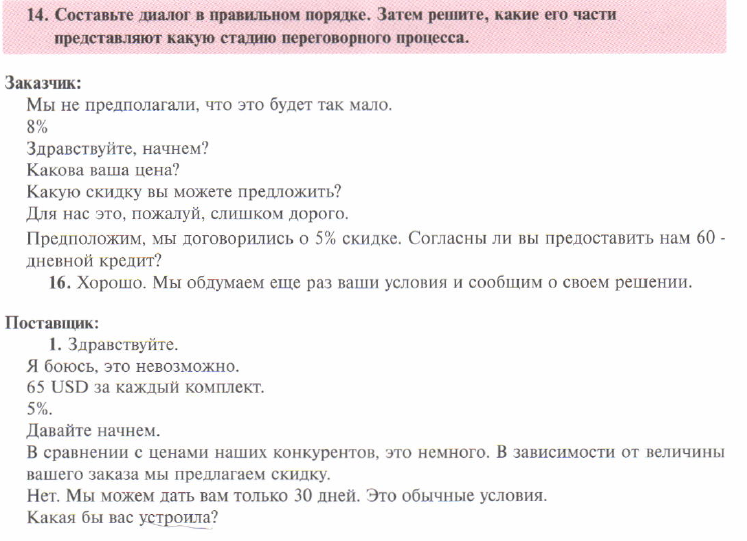 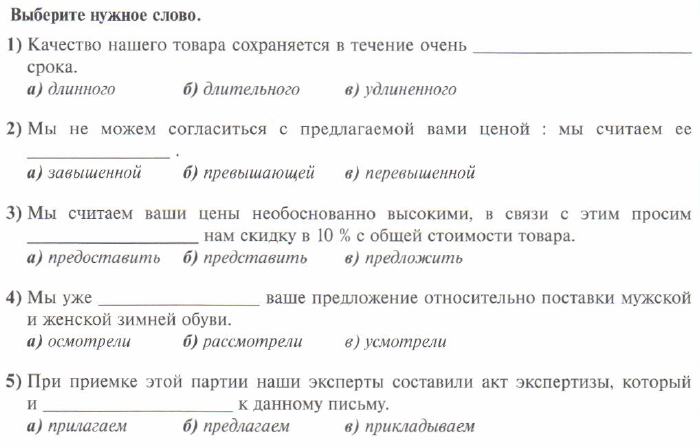 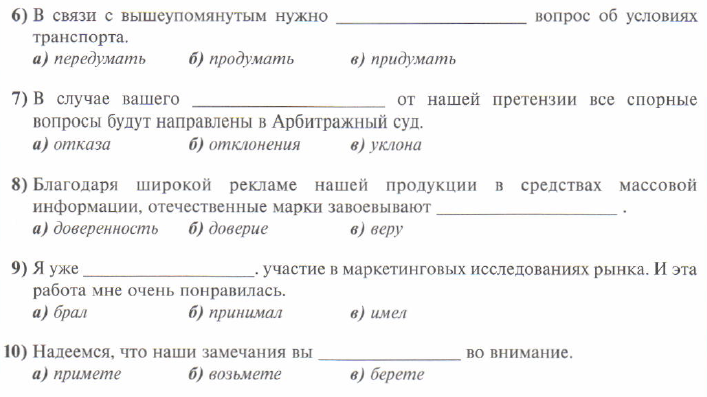 Аудированиесодержание стратегическойсистемы управления проектами
Рассмотреть
Управление
Тип 
Деятельность
Операционная деятельность
Методы
Наряду
Будущий 
Подход
Иллюстрировать
Миссия
Достижение
Реализация
Планирование
Существуют компании, бизнес которых состоит из …
Компании, у которых бизнес состоит исключительно из проектов, … существует по определению
Компания, … определенным видом деятельности: … хлеб, … обувь, компьютеры, имеют текущую … … .
Наряду с текущей деятельностью, есть деятельность, которая занимается … развитием компании. Это создание … …, создание … …, создание новых бизнес-процессов и так далее.
Будущее … компании может управляться при помощи … и собственно говоря, состоять из проектов
… - это то, ради чего существует компания, что ей дает … на существования.
… - это некая конструкция будущего компании в глазах … и … компании.
Цели и стратегия это более конкретные вещи … показателями и способы … этих целей.
Существуют компании, бизнес которых состоит из проектов
Компании, у которых бизнес состоит исключительно из проектов, проектно-ориентированное управление существует по определению
Компания, занимающиеся определенным видом деятельности: выпекает хлеб, изготавливает обувь, компьютеры, имеют текущую операционную деятельность.
Наряду с текущей деятельностью, есть деятельность, которая занимается будущим развитием компании. Это создание новых продуктов, создание новых процессов, создание новых бизнес-процессов и так далее.
Будущее развитие компании может управляться при помощи проектов и собственно говоря, состоять из проектов
Миссия - это то, ради чего существует компания, что ей дает право на существования.
Видение - это некая конструкция будущего компании в глазах менеджера, работников компании.
Цели и стратегия это более конкретные вещи выражаемые показателями отдельными, системой показателей, деревом показателей и способы достижения этих целей.
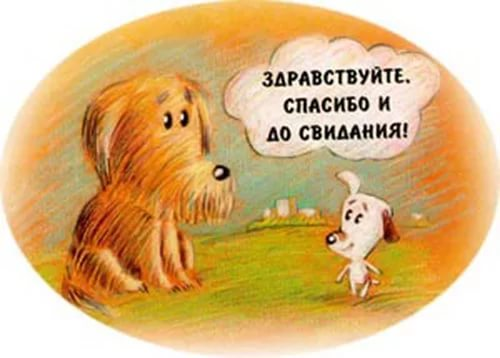